PK NEJ 2018/2019
Mgr. Andrea Bíňovská		Mgr. Tatiana Hajnišová
Mgr. Emília Gregušová		Mgr. Marcela Hancková
Mgr. Andrea Hajdamárová	Mgr. Jana Kvočková
Školské kolo Olympiády v 				nemeckom jazyku
konalo sa 13. novembra 2018
olympiády sa zúčastnilo 48 žiakov
súťažili v troch kategóriách
prví dvaja z každej kategórie postúpili do okresného kola, ktoré sa konalo 17. januára 2019 na 2.ZŠ v Leviciach a na Obchodnej akadémii v Leviciach
Kategória 1B (tercia, kvarta)



1. miesto - Tomáš Béreš (K)
2. miesto - Peter Beňo (K)
3. miesto - Sára Kovalčíková (K)
Kategória 2A (1.a 2.ročník)
1. miesto – Michaela Bónová (X)
2. miesto – Patrícia Tóthová (X)
3. miesto – Lucia Miková (X)
Kategória 2B (3.a 4.ročník)
1. miesto – Terézia Rudzanová (O)
2. miesto – Linda Hašková (O)
3. miesto – Klaudia Havranová (O)
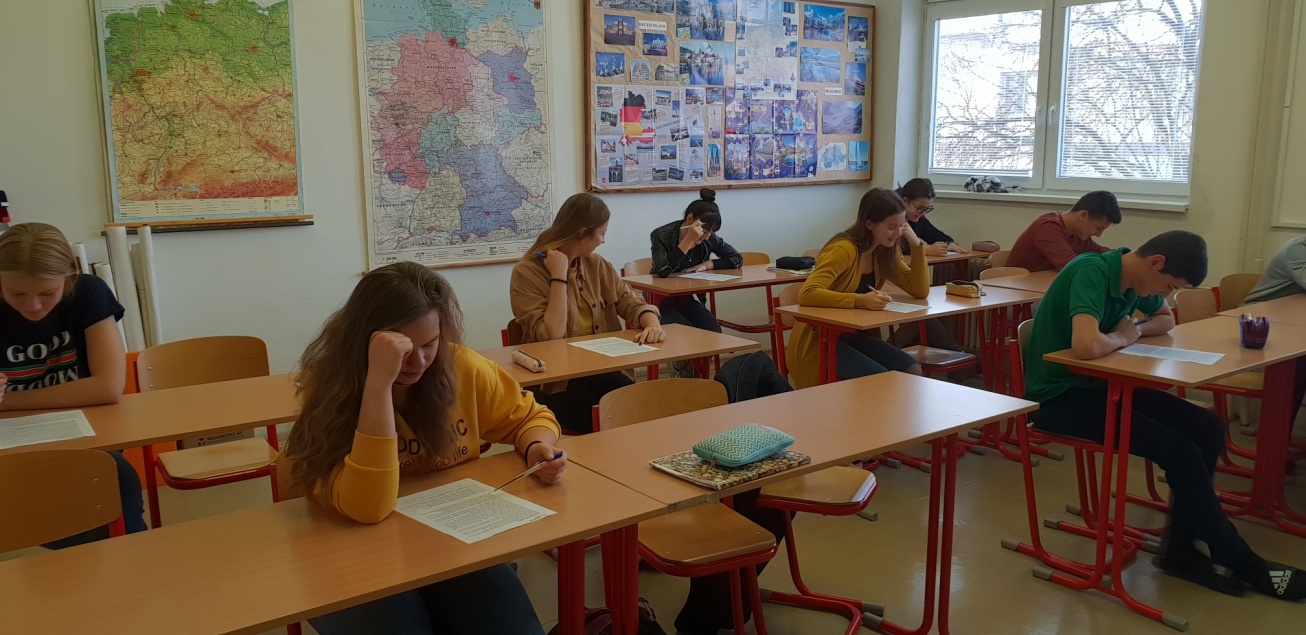 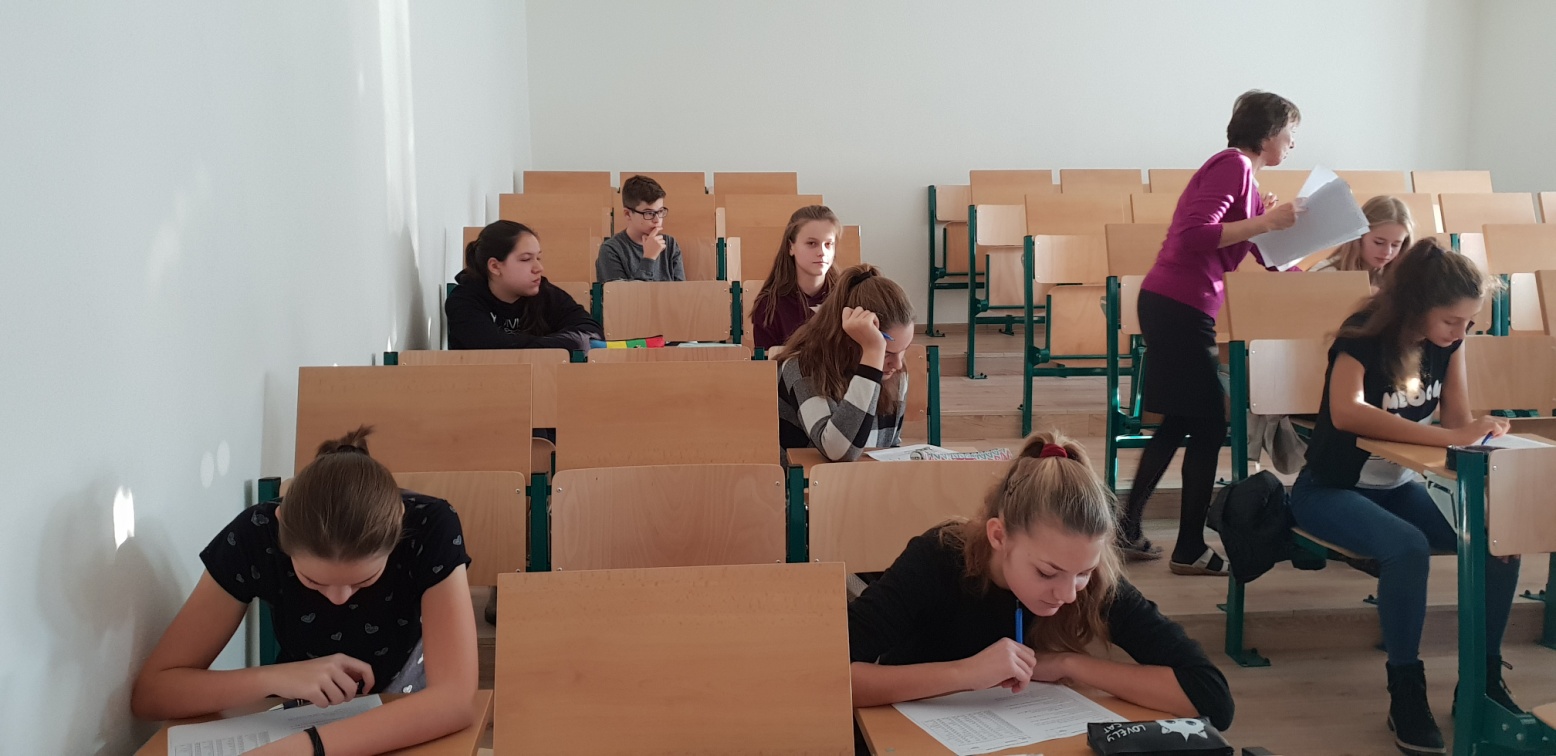 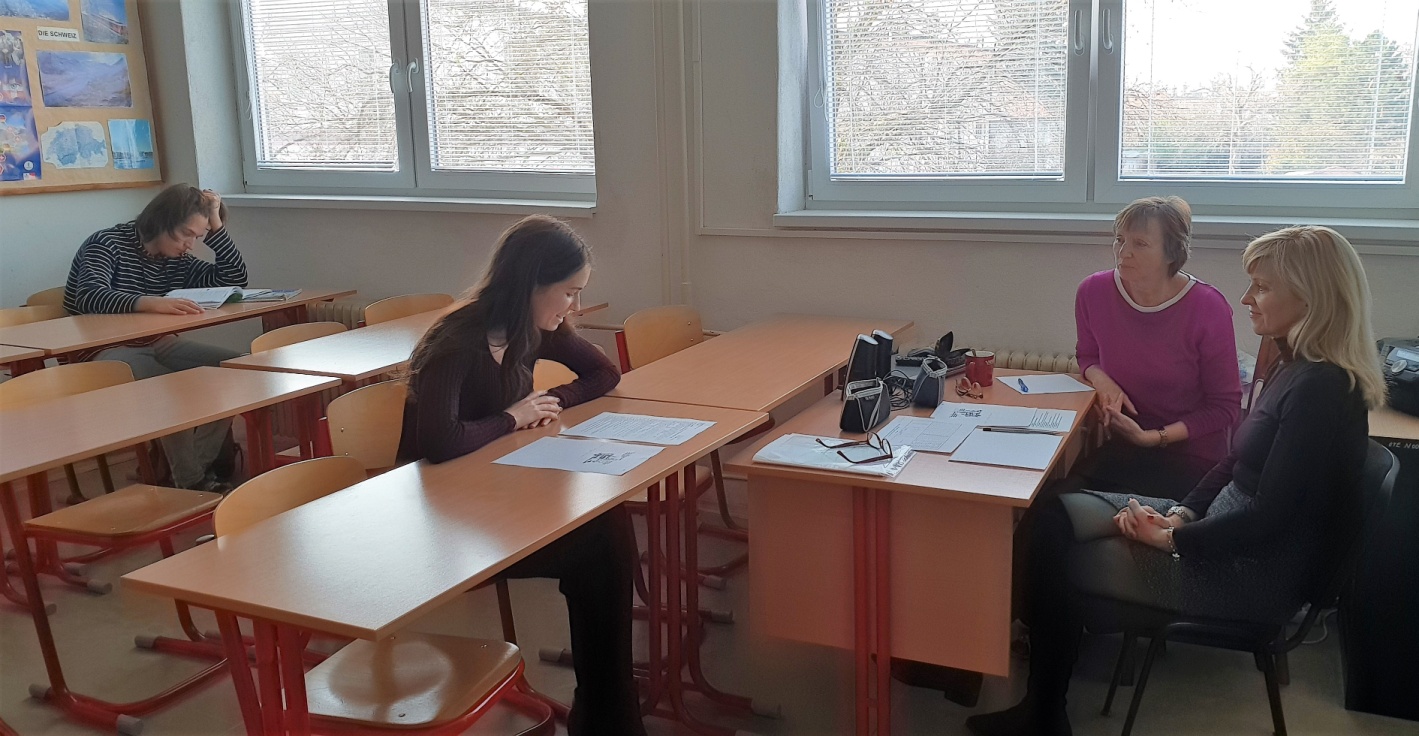 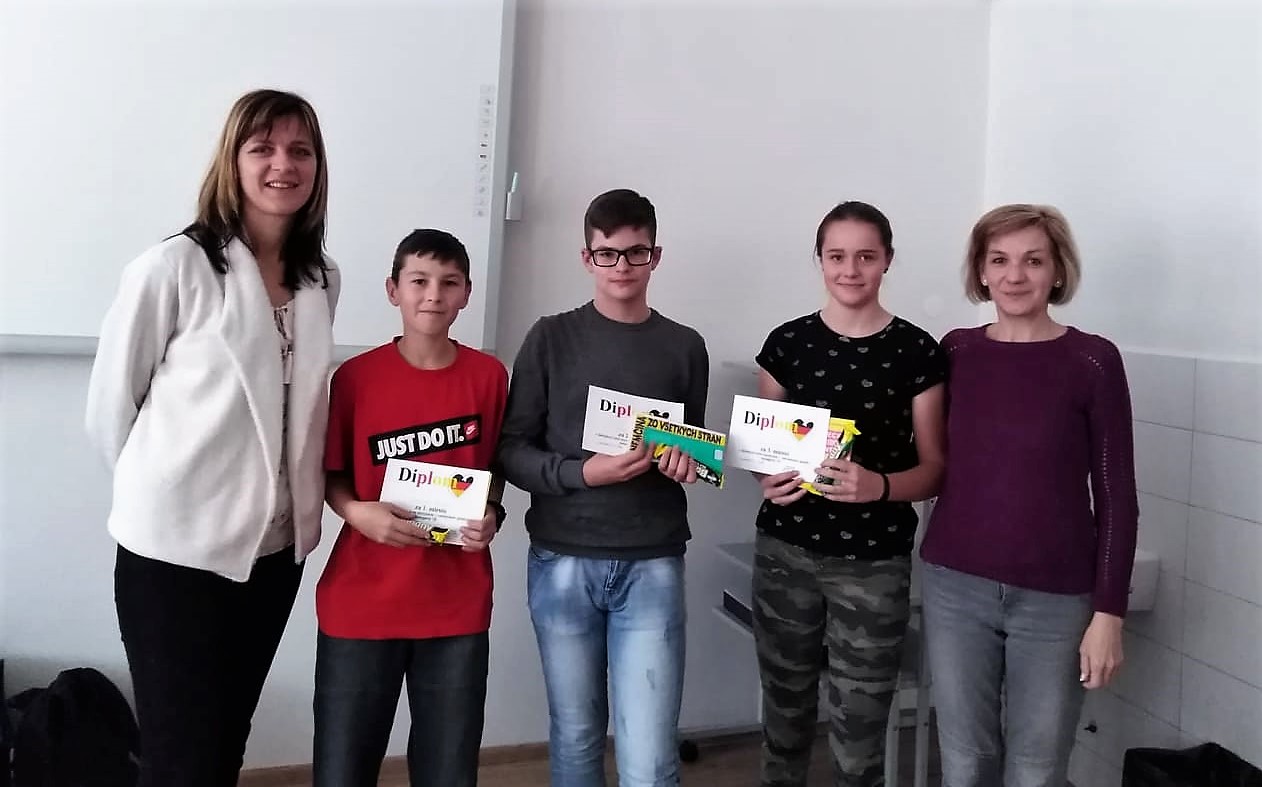 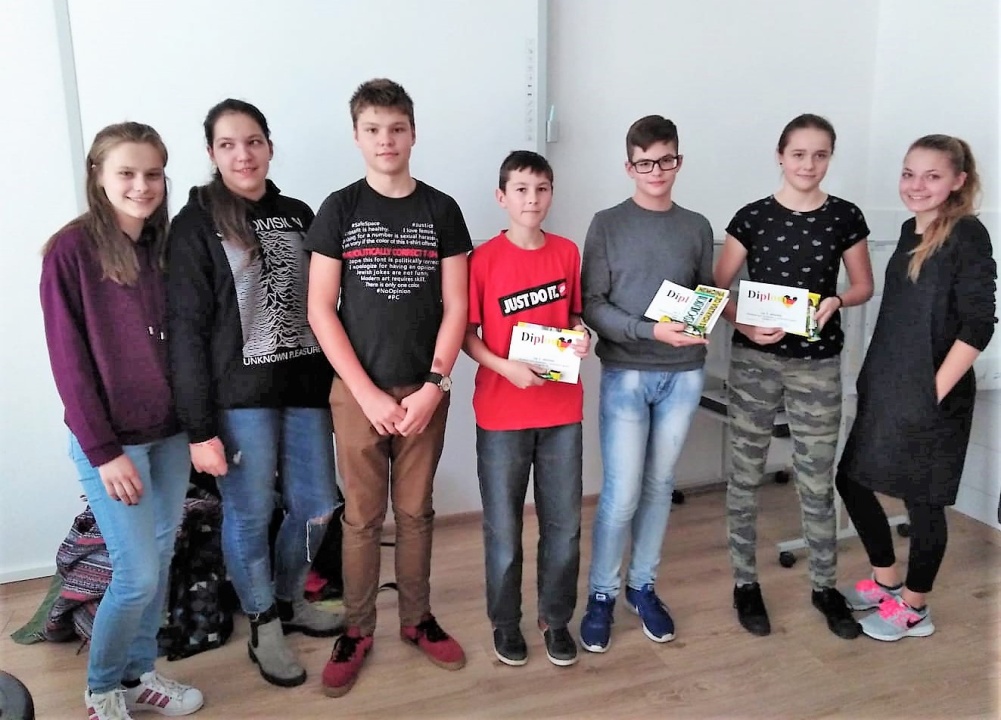 Okresné kolo ONJ:

KATEGÓRIA 1B:
Peter Beňo – 4. miesto
Tomáš Béreš – 5. miesto
	
KATEGÓRIA 2A:
Michaela Bónová – 2. miesto
Patrícia Tóthová – 3. miesto

KATEGÓRIA 2B:
Terézia Rudzanová – 1. miesto
Linda Hašková – 2. miesto
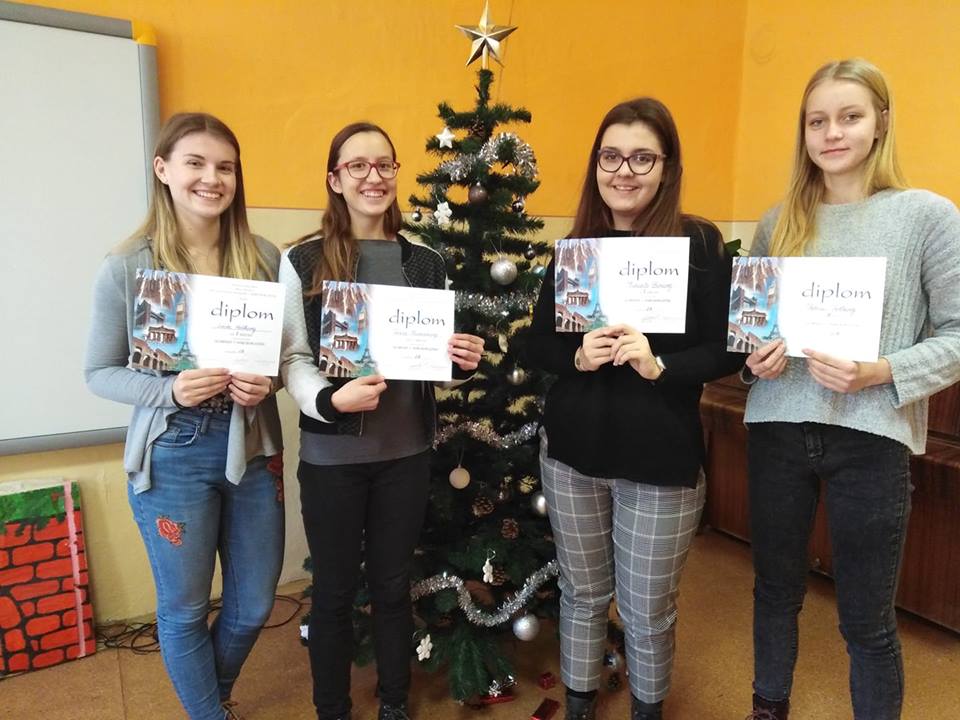 Krajské kolo ONJ
	

KATEGÓRIA 2A:
Michaela Bónová – nezúčastnila sa z dôvodu choroby

KATEGÓRIA 2B:
Terézia Rudzanová – 3. miesto
Linda Hašková – 8. miesto 

KATEGÓRIA 2C:
Klaudia Havranová - 8. miesto
Súťaž „Mladý prekladateľ“
organizuje každoročne Filozofická fakulta UKF v Nitre
z našej školy sa v nemeckom jazyku zapojili Dušan Varga (M) a Terka Rudzanová (O)
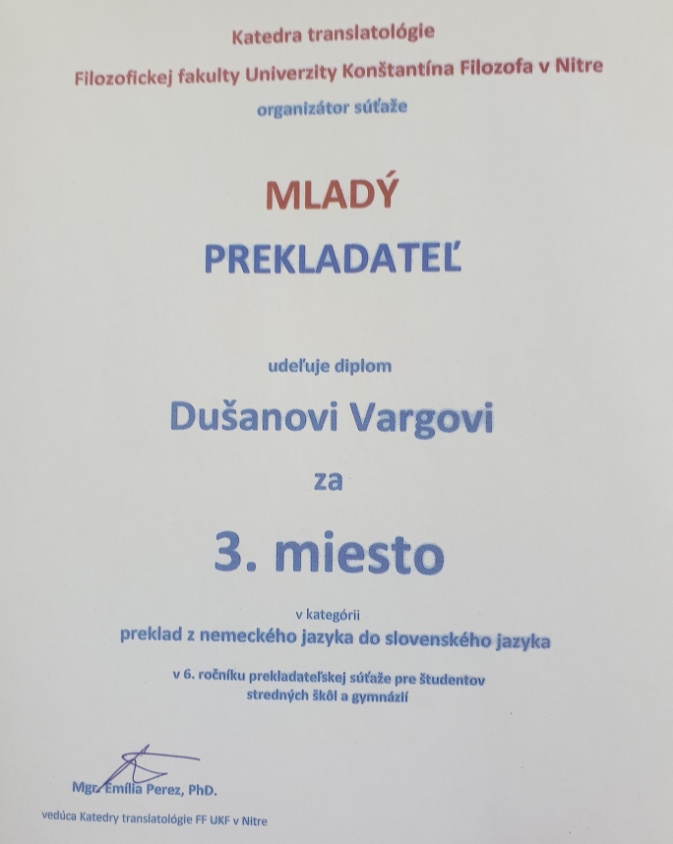 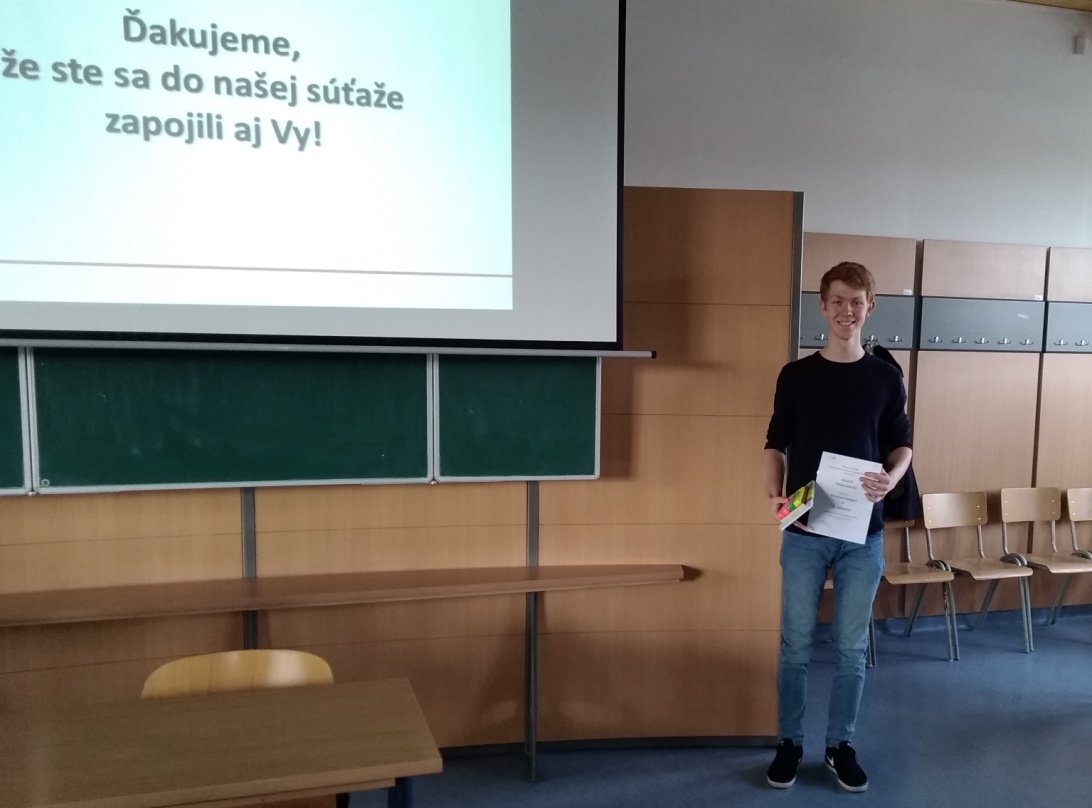 Súťaž o najlepšiu študentskú esej 2018  nadácia Hannsa Seidela a Centrum pre európske a severoatlantické vzťahy
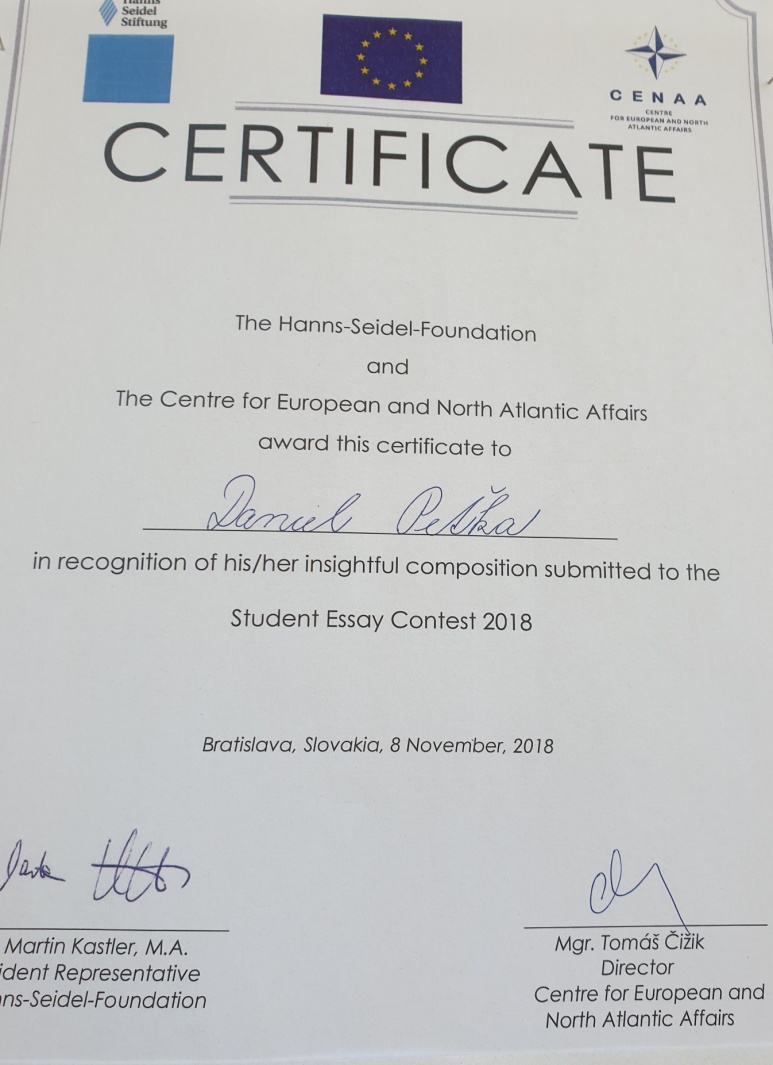 Výsledky maturít
externe maturovalo 10 žiakov na úrovni B2 s priemernou úspešnosťou 61% (minulý rok 69,8%)
národný priemer bol 53% (minulý rok 62%)
PFIČ – 87,5% (minulý rok 72,4%)
ústne maturovalo 24 žiakov na úrovni B2, z toho dve žiačky si vybrali nemecký jazyk ako dobrovoľný piaty predmet
priemerná známka: 1,2
Európsky deň jazykov – 26.september
Žiaci KVARTY pripravili počas prvých troch hodín rôzne aktivity pre ostatných žiakov našej školy
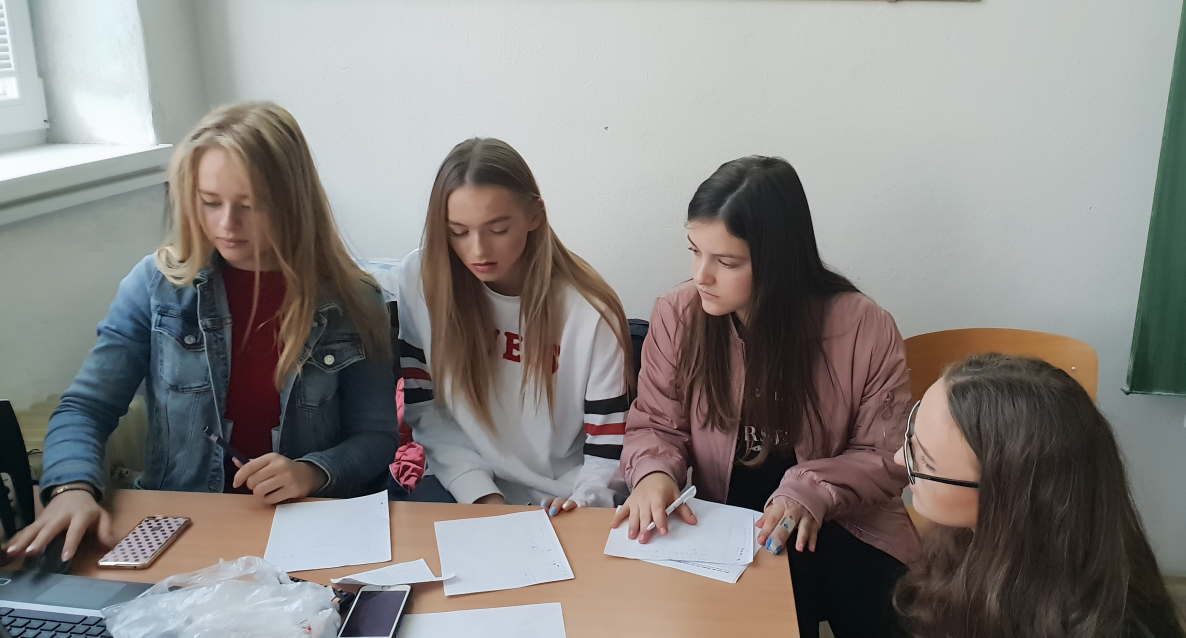 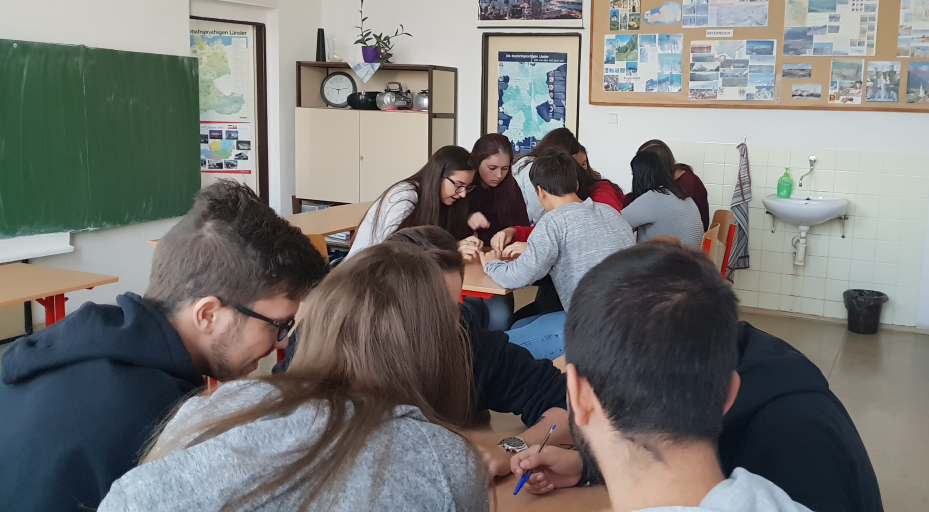 Exkurzia do predvianočnej Viedne
kvôli veľkému záujmu žiakov sa konala v dvoch termínoch – 5. a 12.decembra 2018
zúčastnili sa jej žiaci 1. – 3. ročníka
navštívili sme Vojensko-historické múzeum, Technické múzeum, zámok Belvedere, Prírodovedné múzeum a vianočné trhy pred viedenskou radnicou a zámkom Schönbrunn
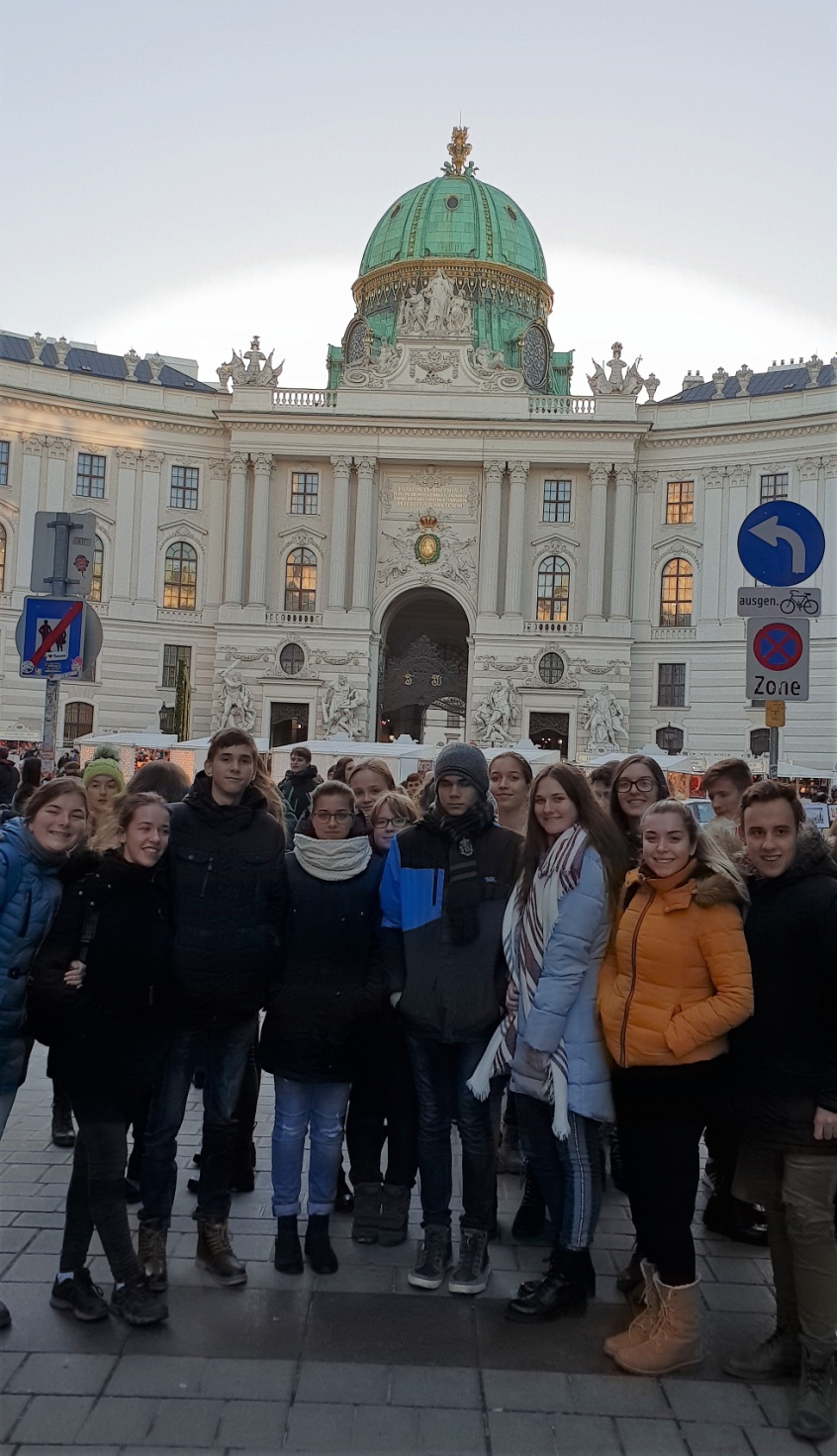 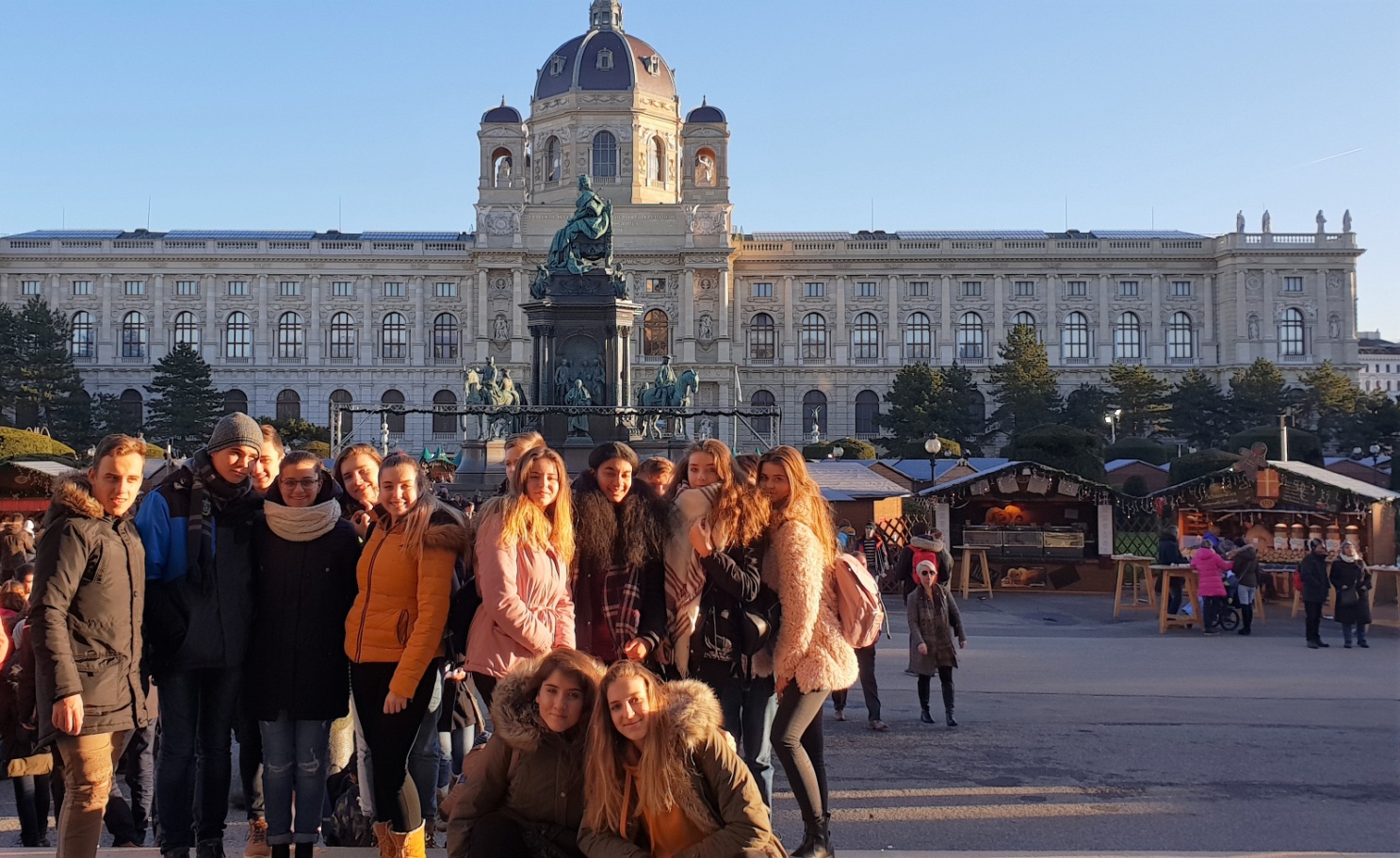 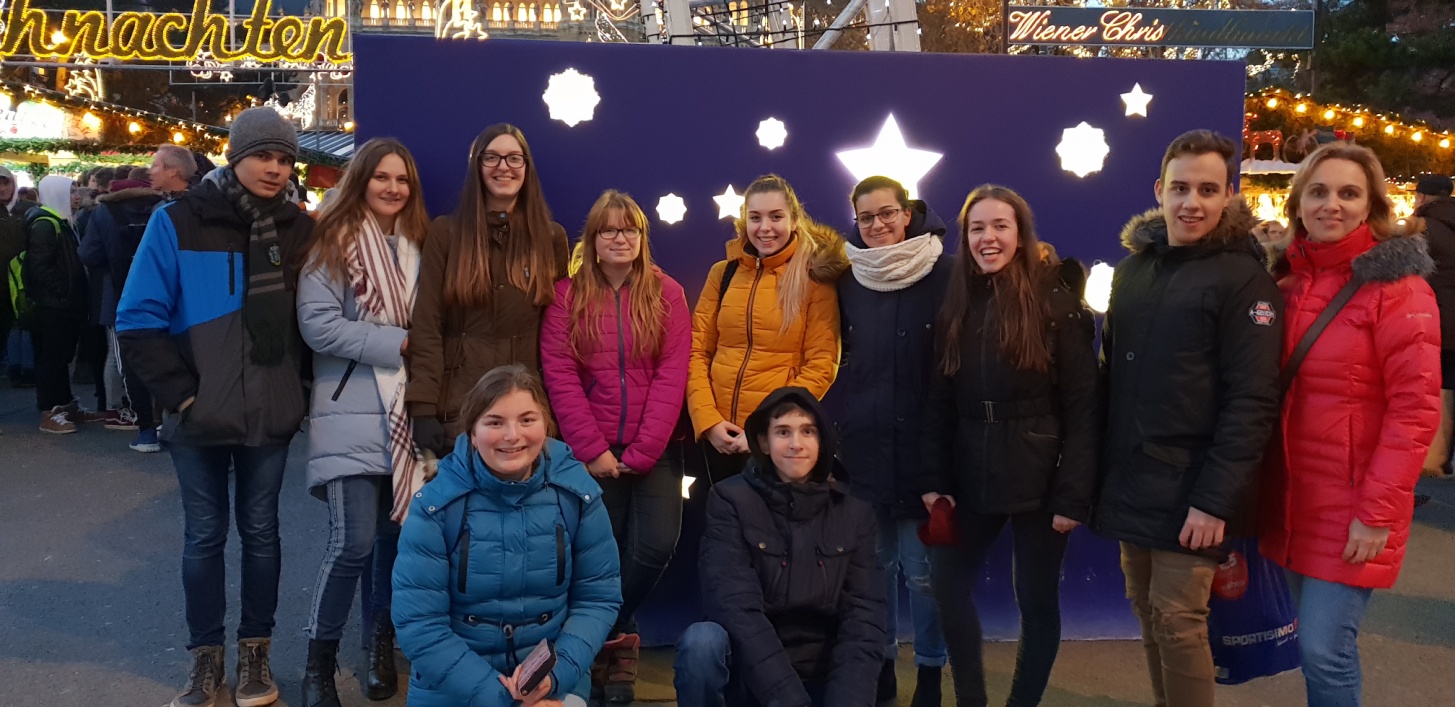 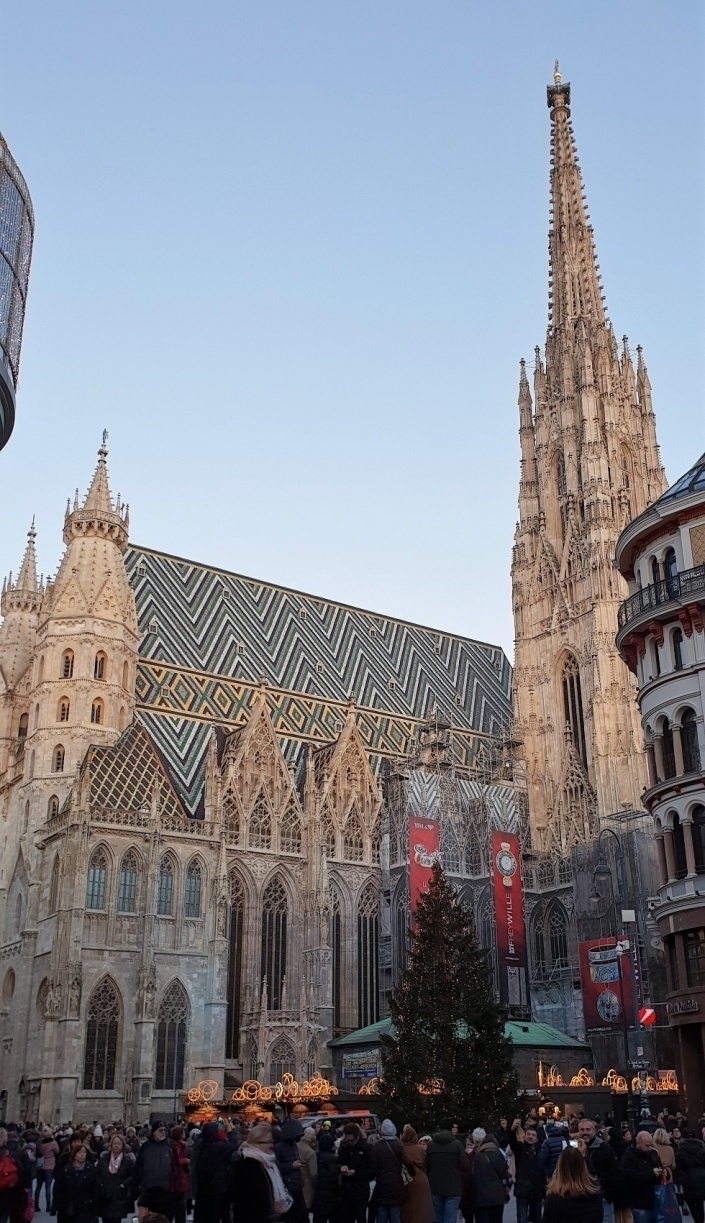 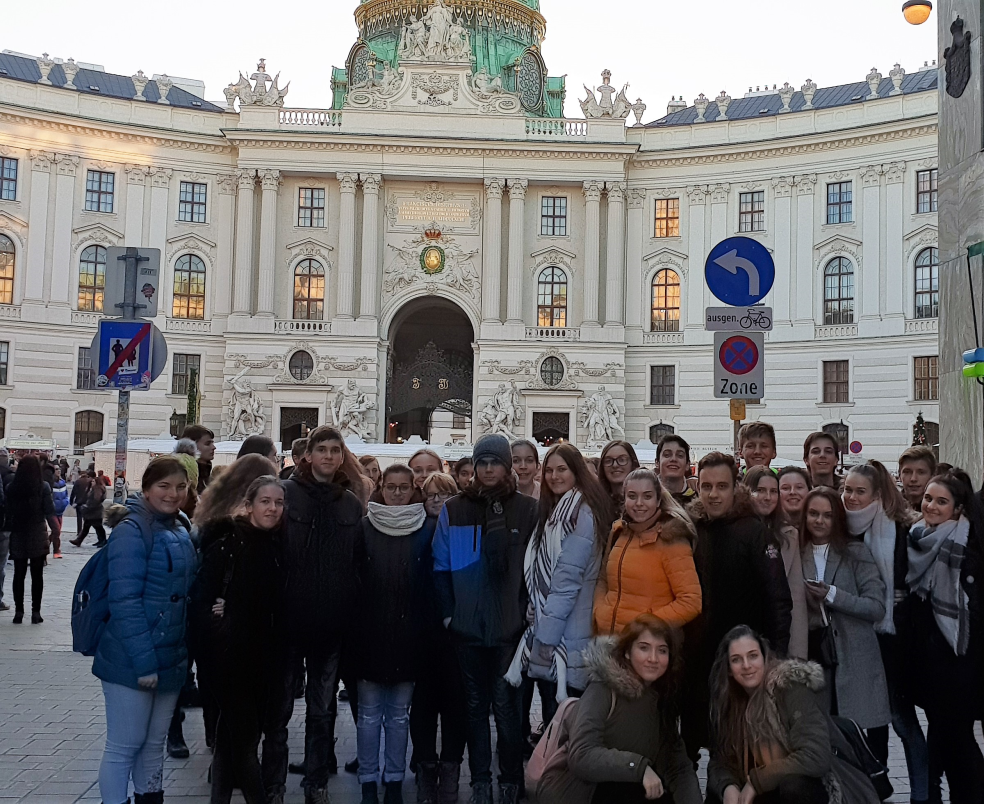 Deň otvorených dverí pre  	osemročné štúdium
Deň otvorených dverí pre   	štvorročné štúdium
Exkurzia do Viedne – 22.máj 2019
s výberom žiakov prvého a druhého ročníka sme si pozreli zámok Schönbrunn a Haus des Meeres (Dom mora)
kvôli nepriaznivému počasiu sme boli nútení vypustiť z nášho programu zábavný park Prater
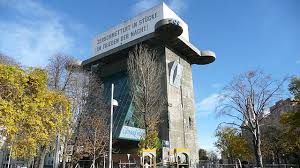 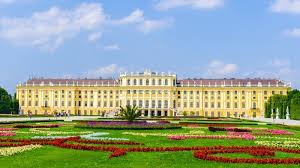 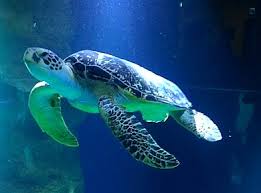 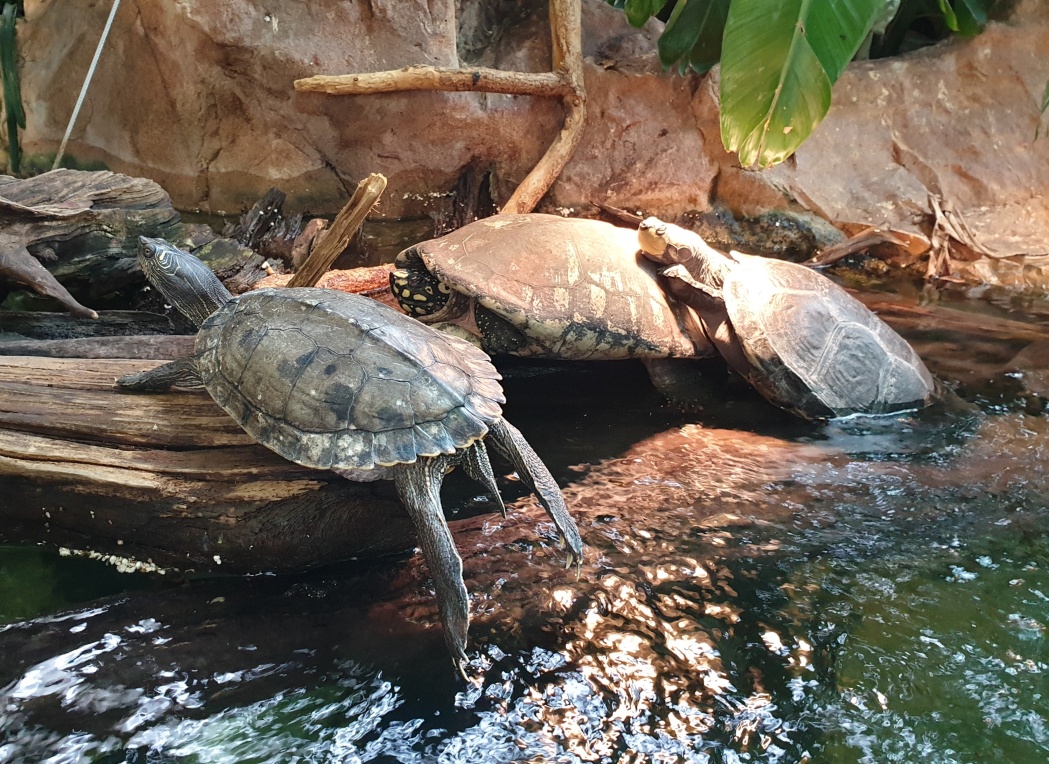 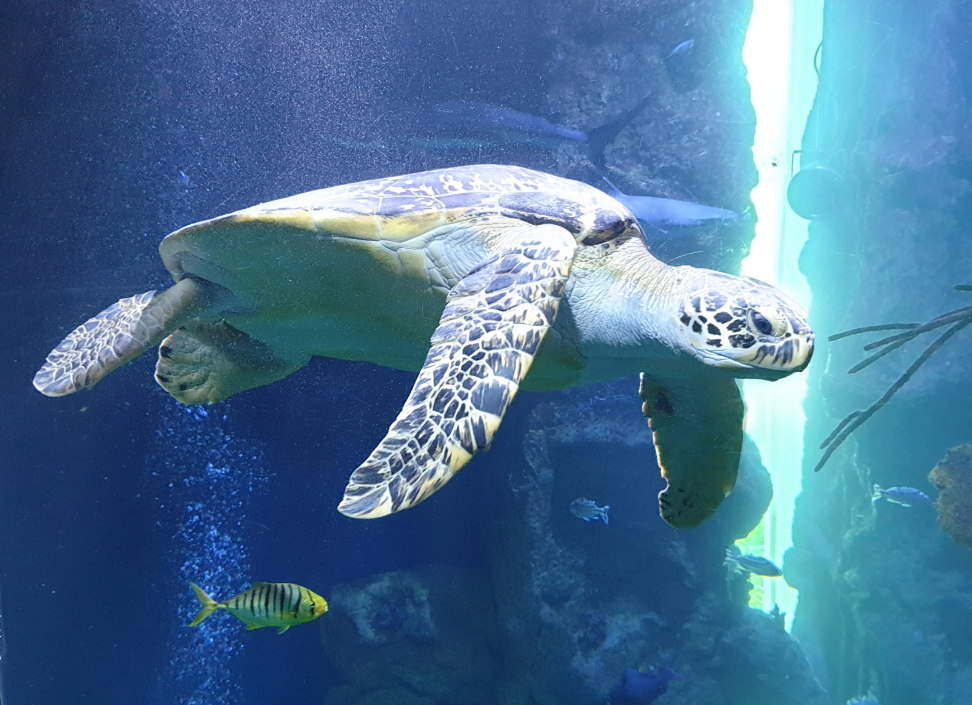 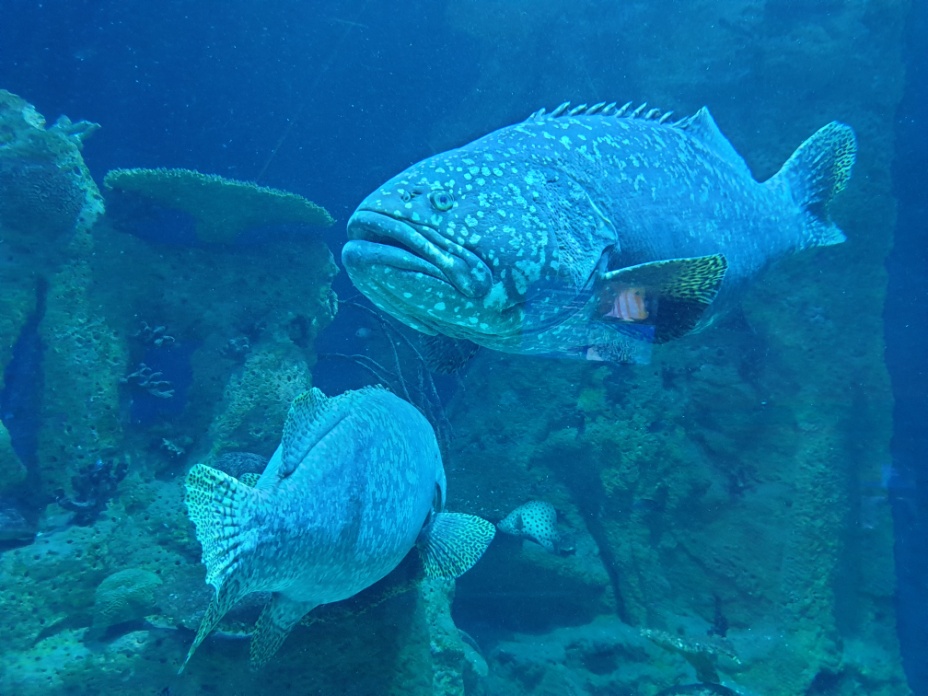 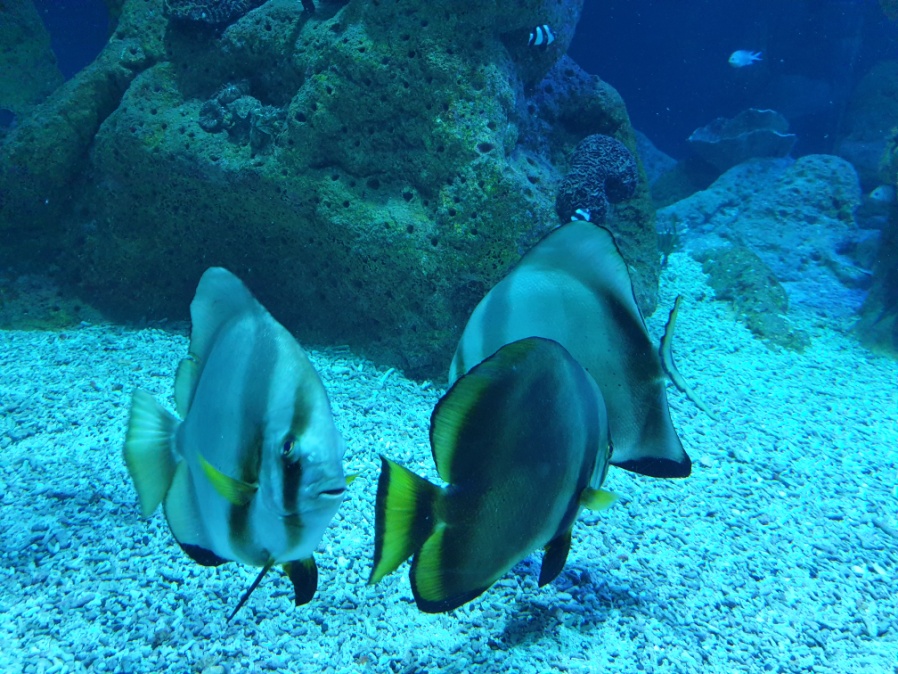